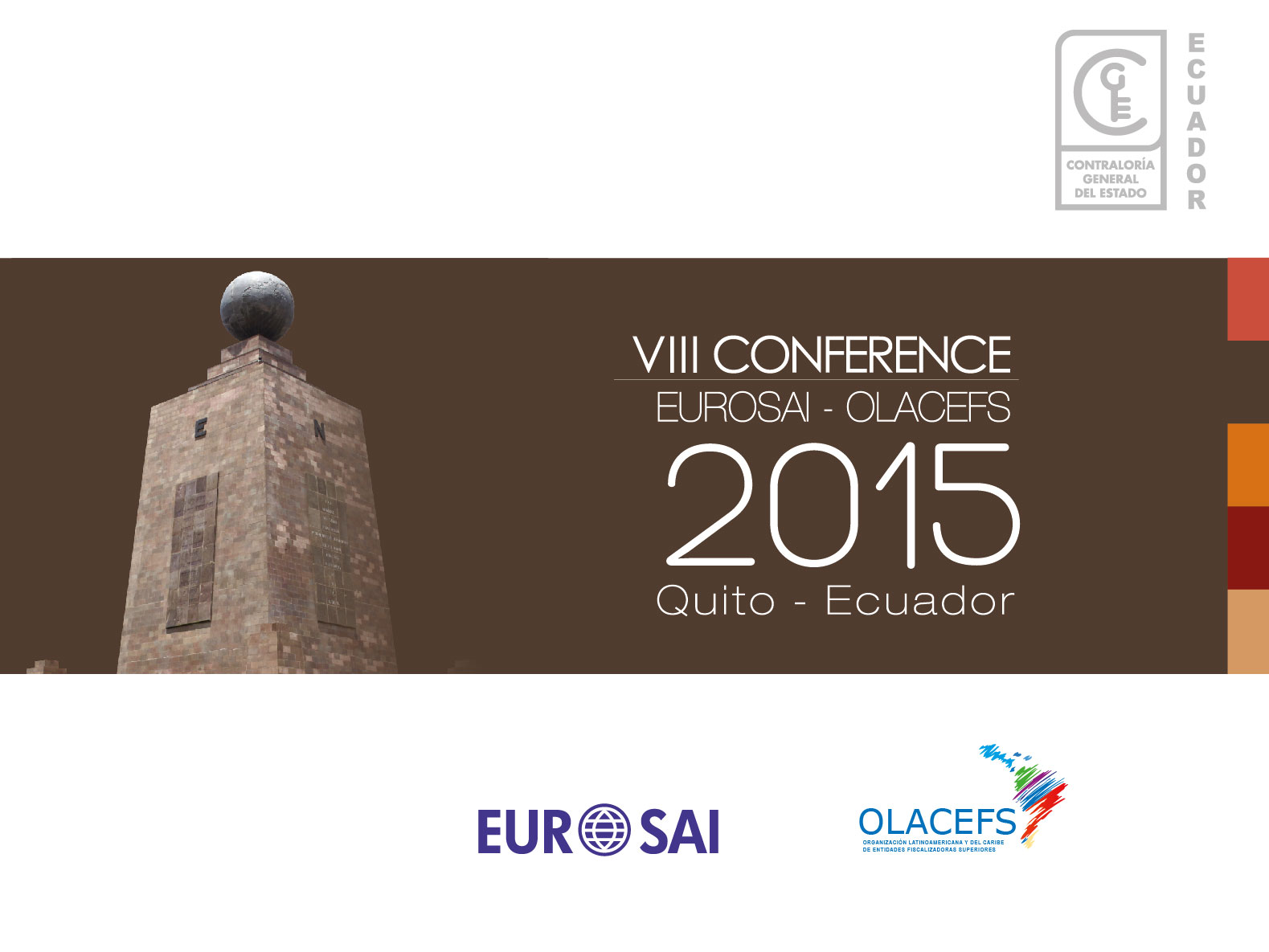 Innovation in 
Distance Education 
and e-Learning
Joao Mattar
June 24, 2015
Innovations
Adaptive Learning
Games & Gamification
Social Networks
Mobile Learning
MOOCs
1. Adaptive Learning
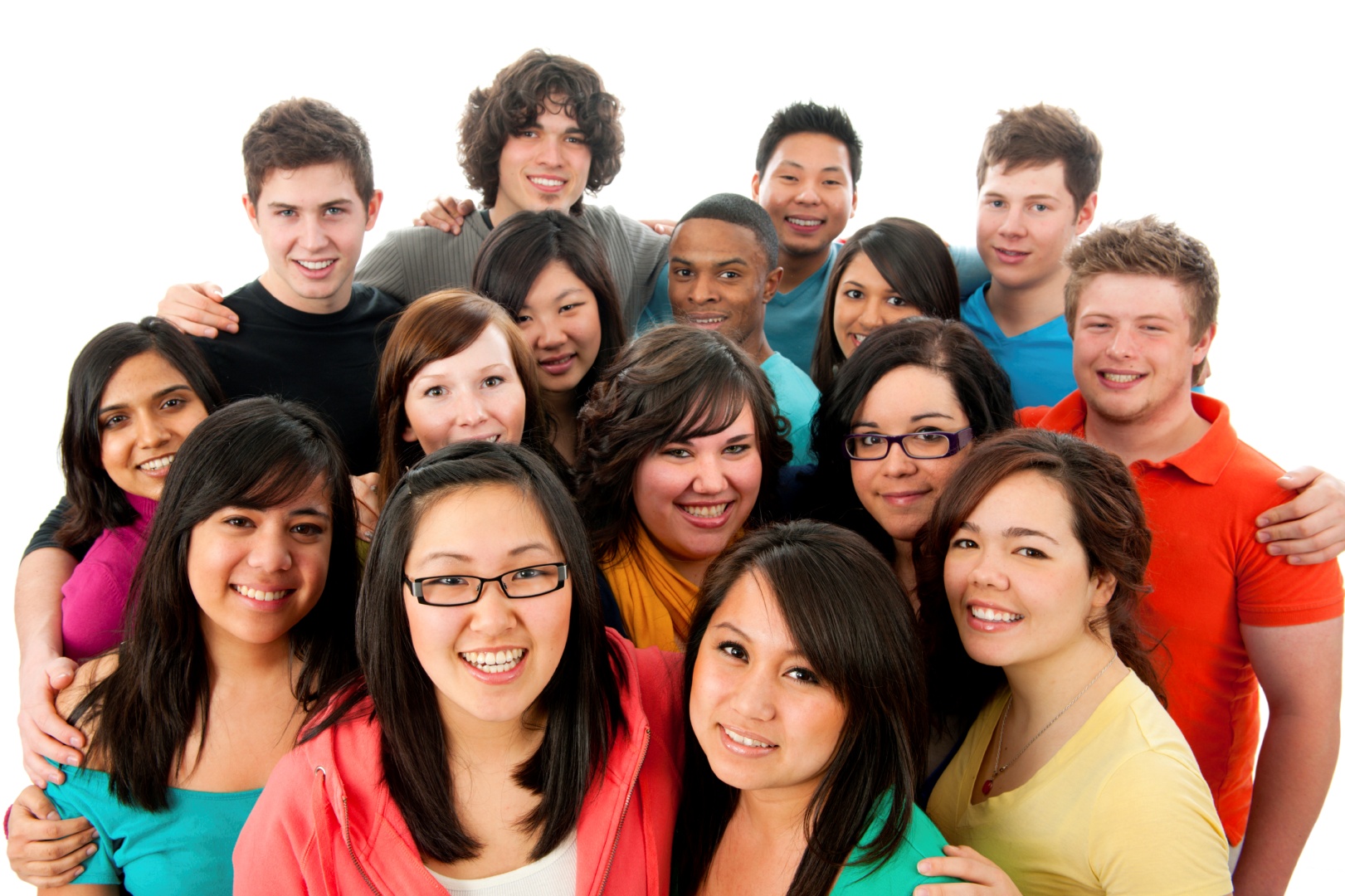 Digital Natives
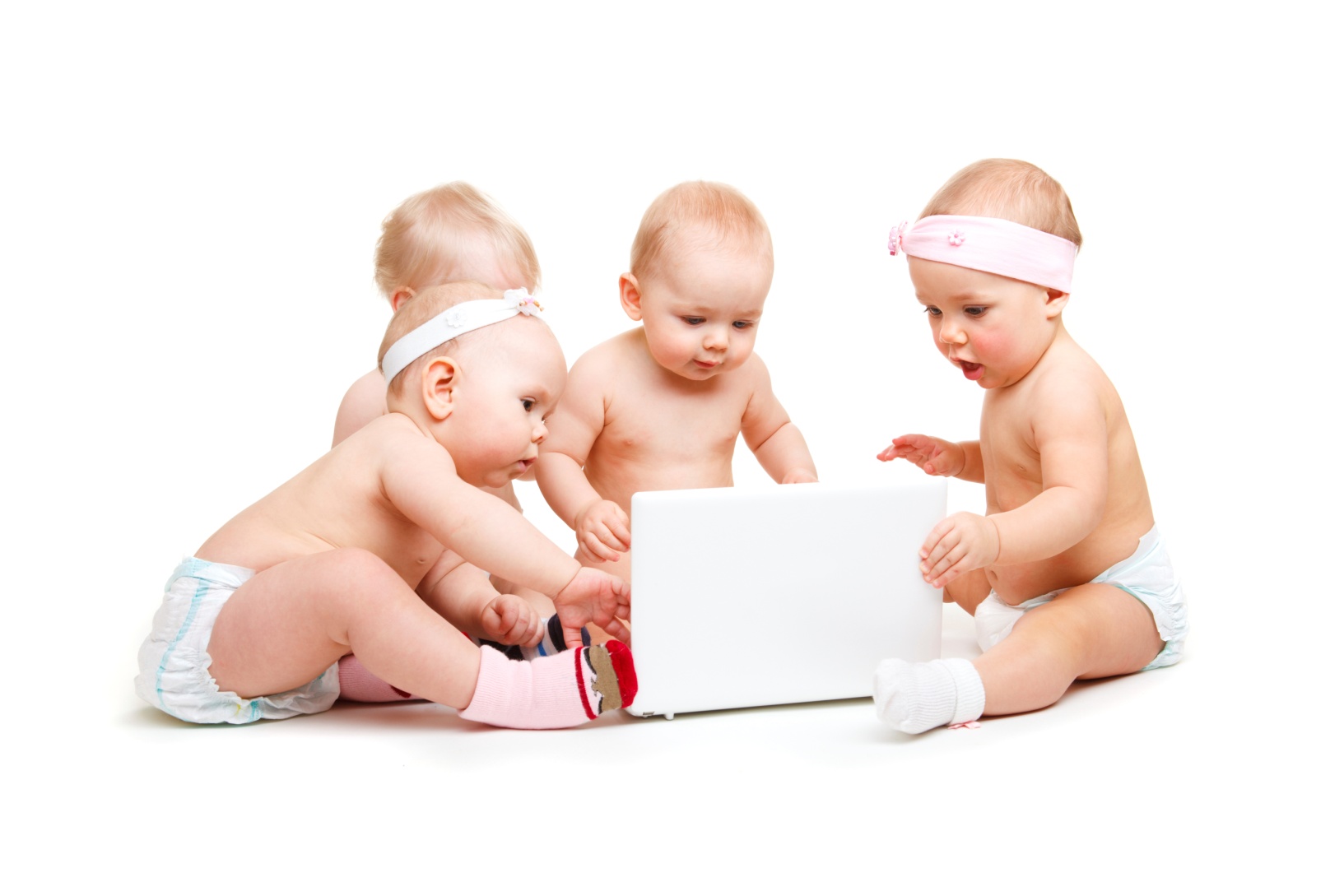 Digital Immigrants
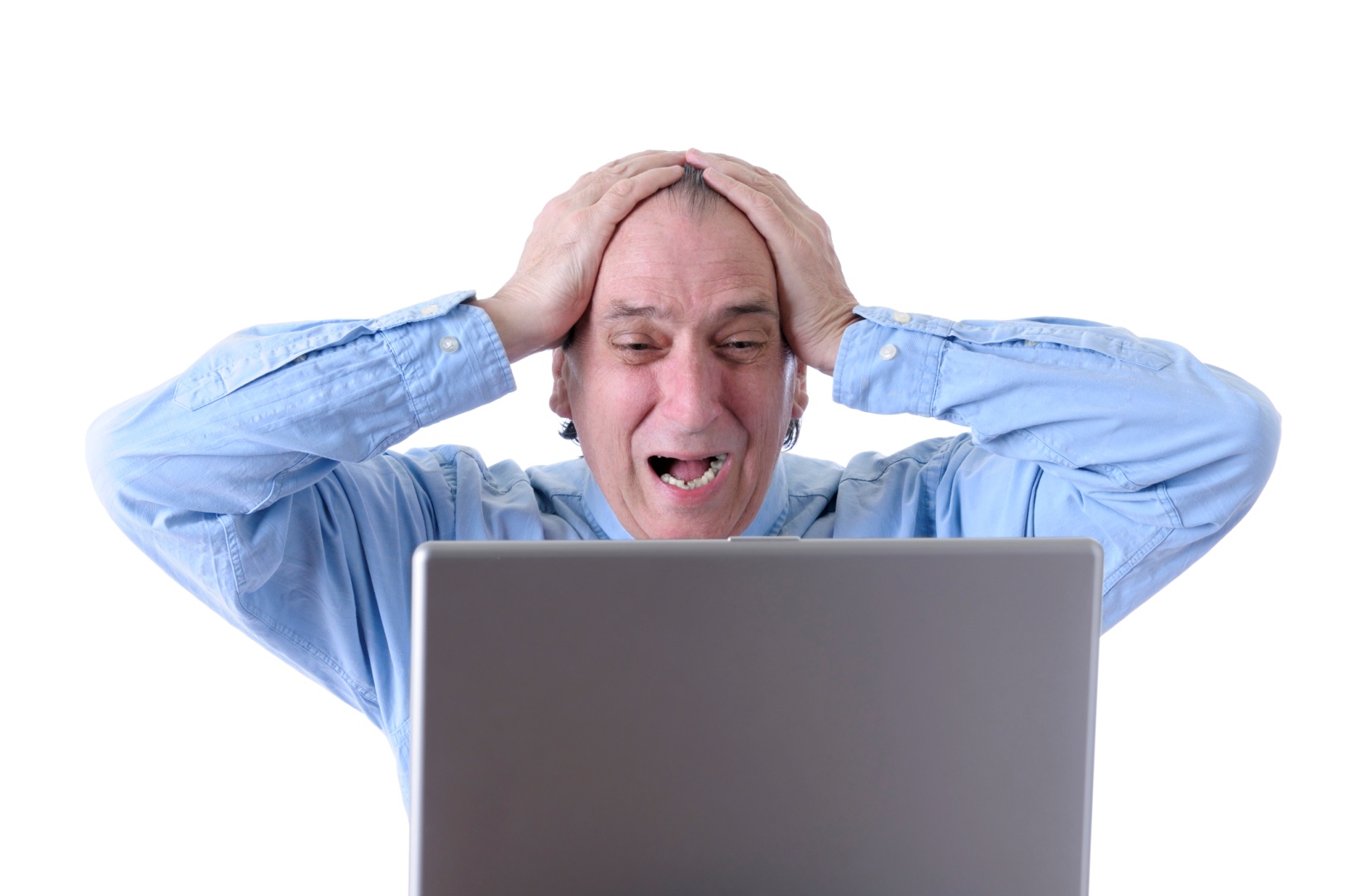 Homo Zappiens
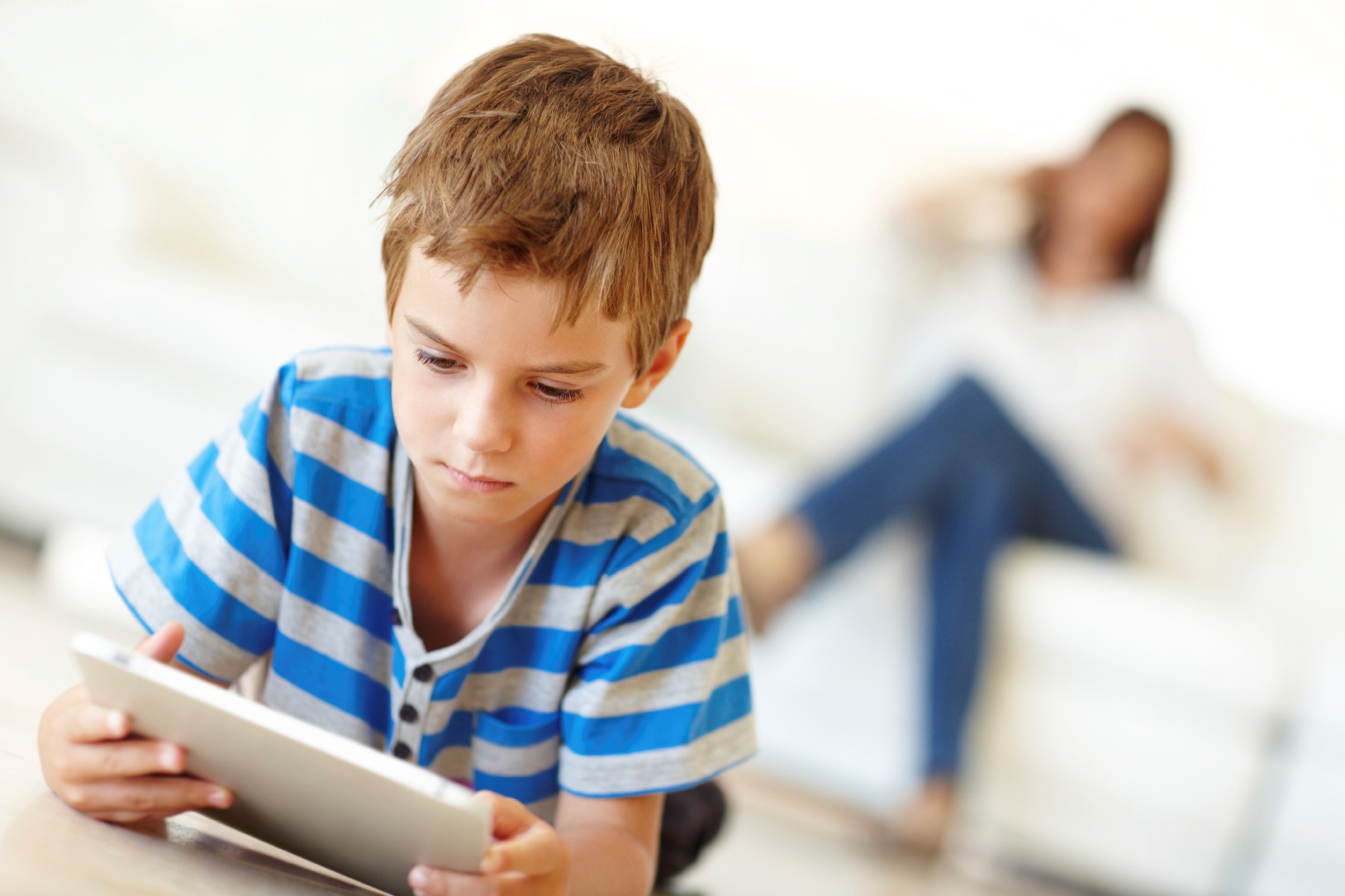 2. Games
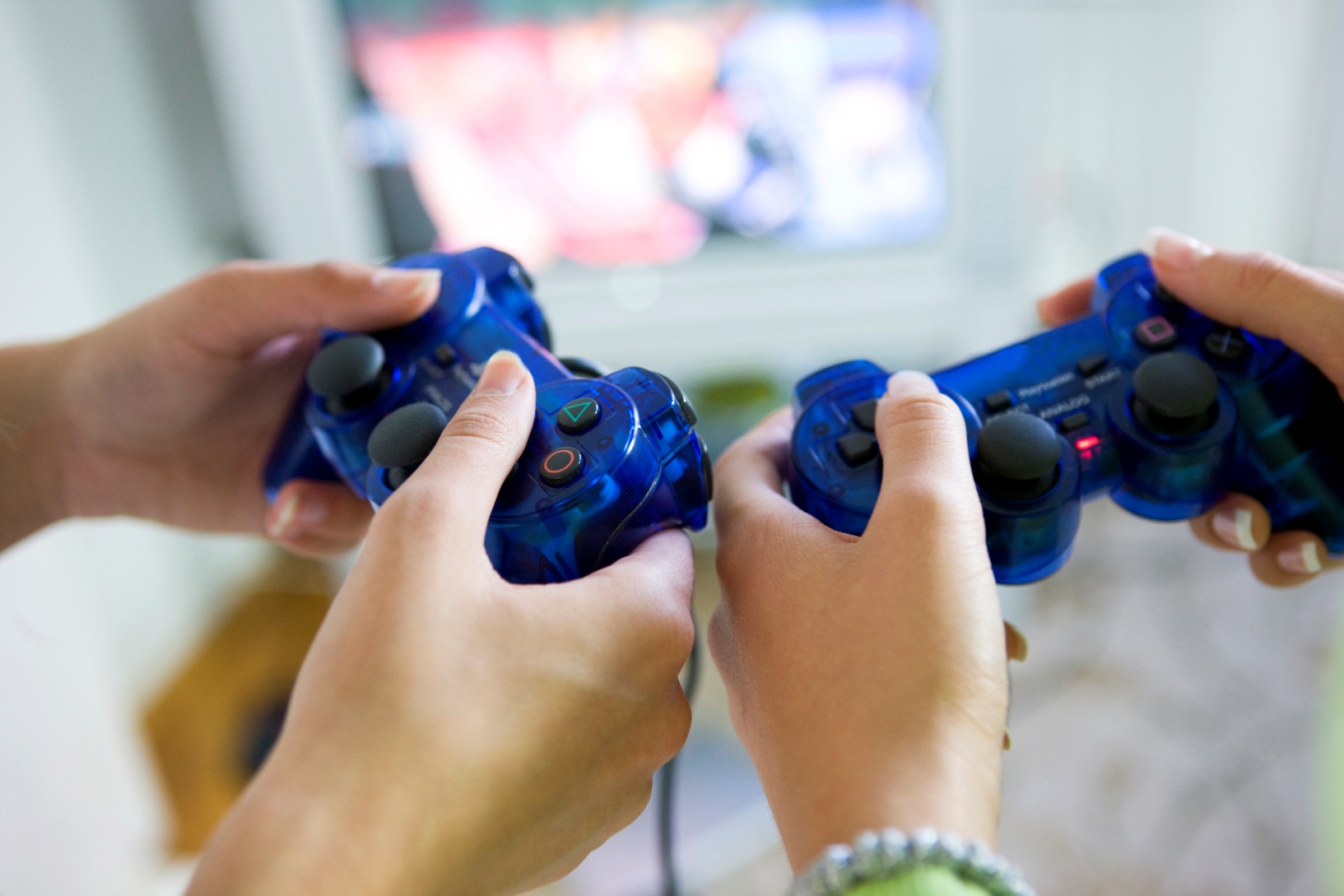 Gamification
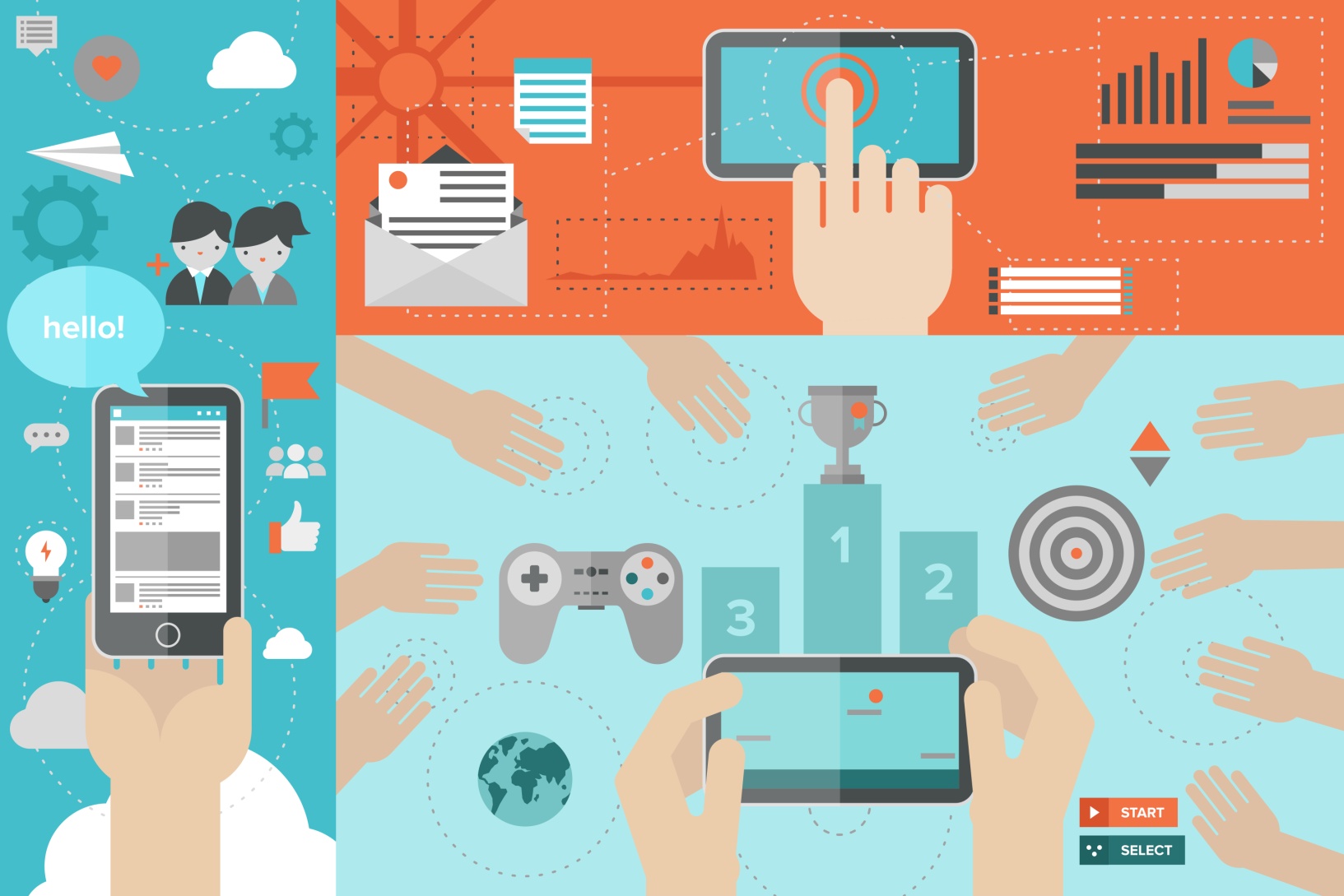 [Speaker Notes: Gamification is a newer term]
Definition
“Gamification is the use of game design elements in non-game contexts.”
(Deterding et al, 2011)

Game design elements: interaction, collaboration, cooperation, challenges, competition, awards etc.
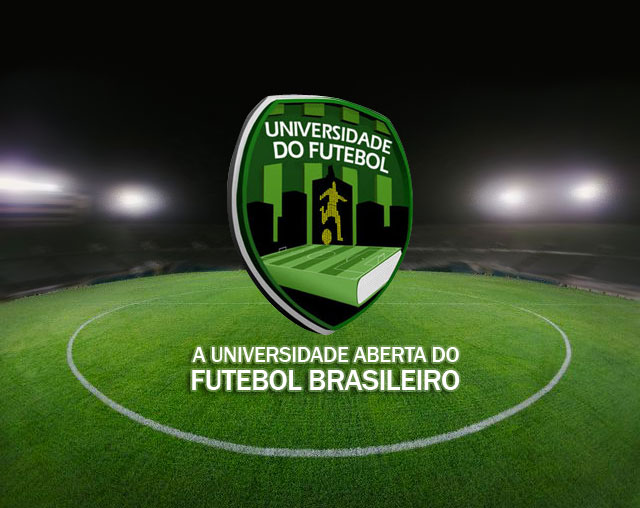 Universidade do Futebol
Universidade do Futebol
Universidade do Futebol
Universidade do Futebol
3. Social Networks
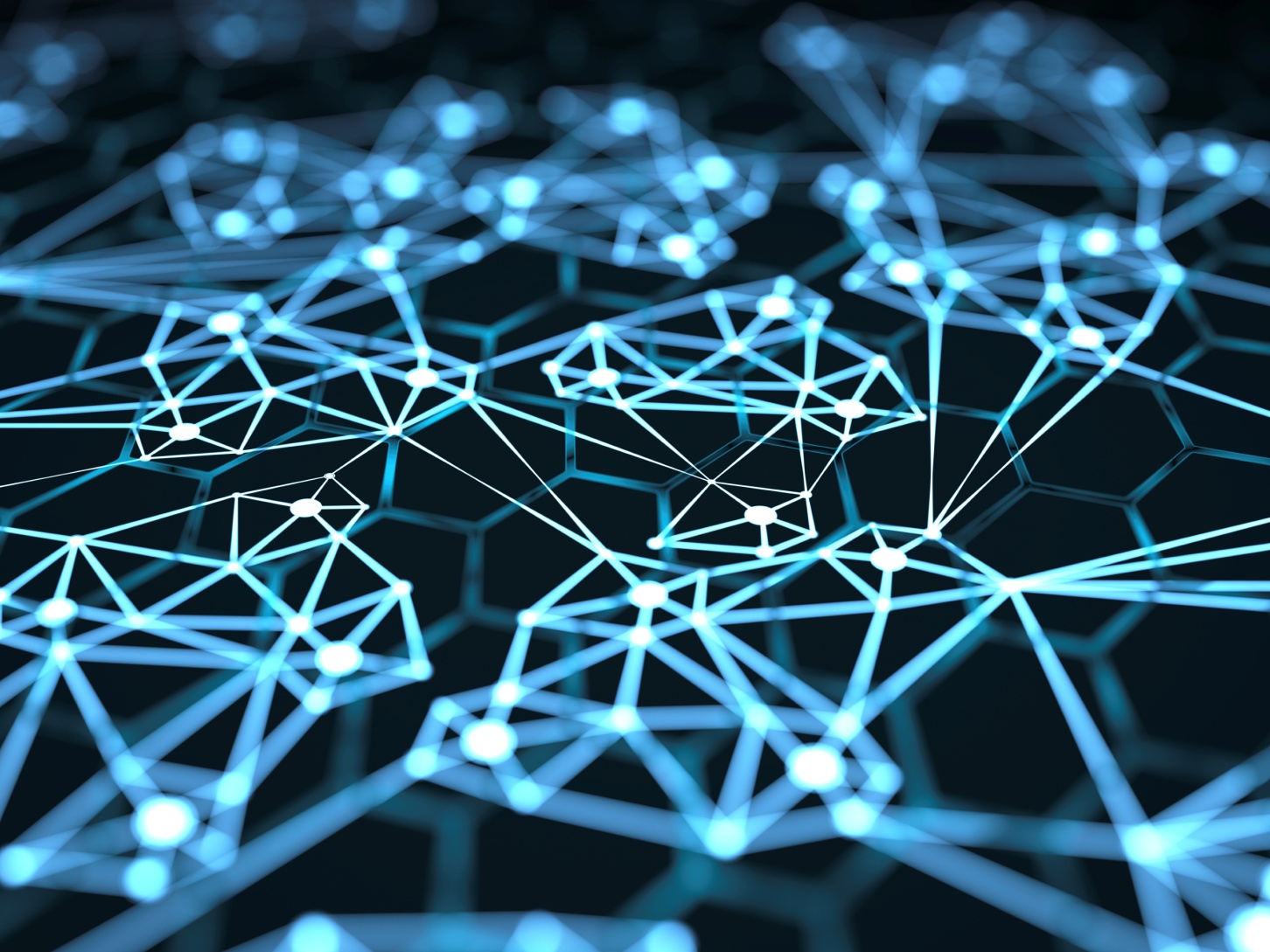 Social Networks
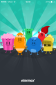 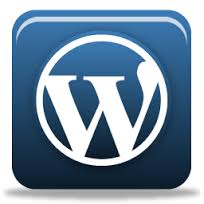 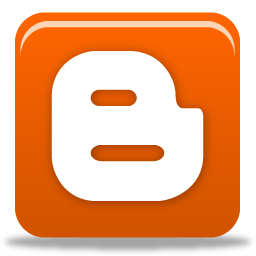 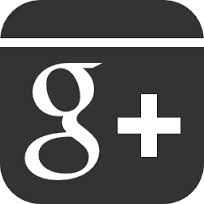 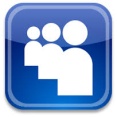 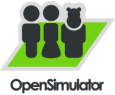 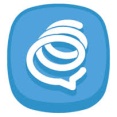 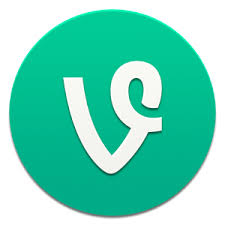 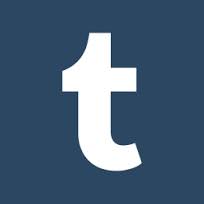 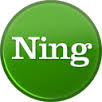 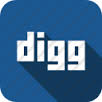 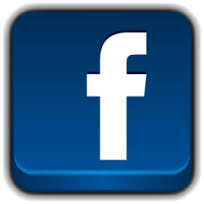 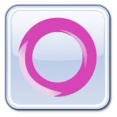 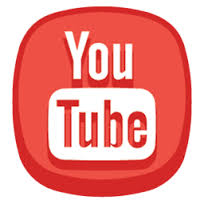 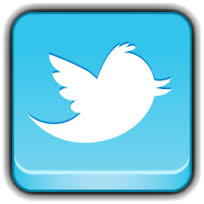 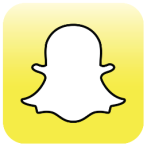 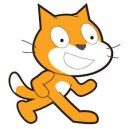 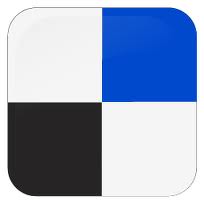 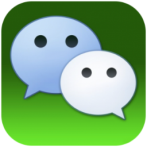 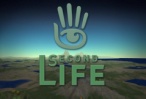 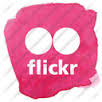 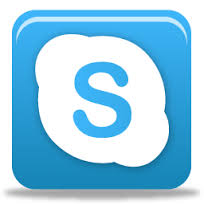 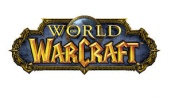 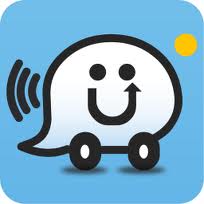 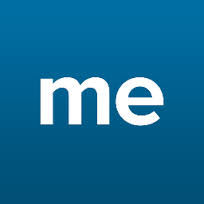 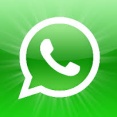 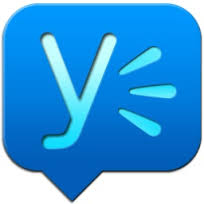 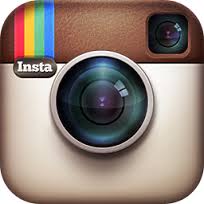 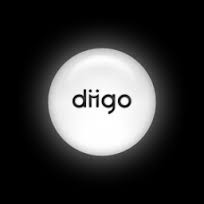 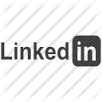 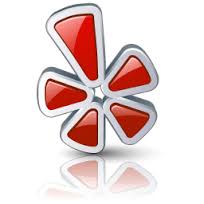 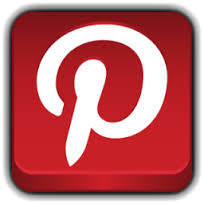 LMS x Social Networks
400% more posts by Chemistry students on a Facebook group than on WebCT (Schroeder and Greenbowe, 2009).

39% of Pharmacy students reported never looking at the Blackboard discussion board for the course, whereas almost all students followed the Facebook page (DiVall and Kirwin, 2012).

Most IT students prefer WhatsApp compared to Blackboard (Bere, 2012).
4. Mobile Learning
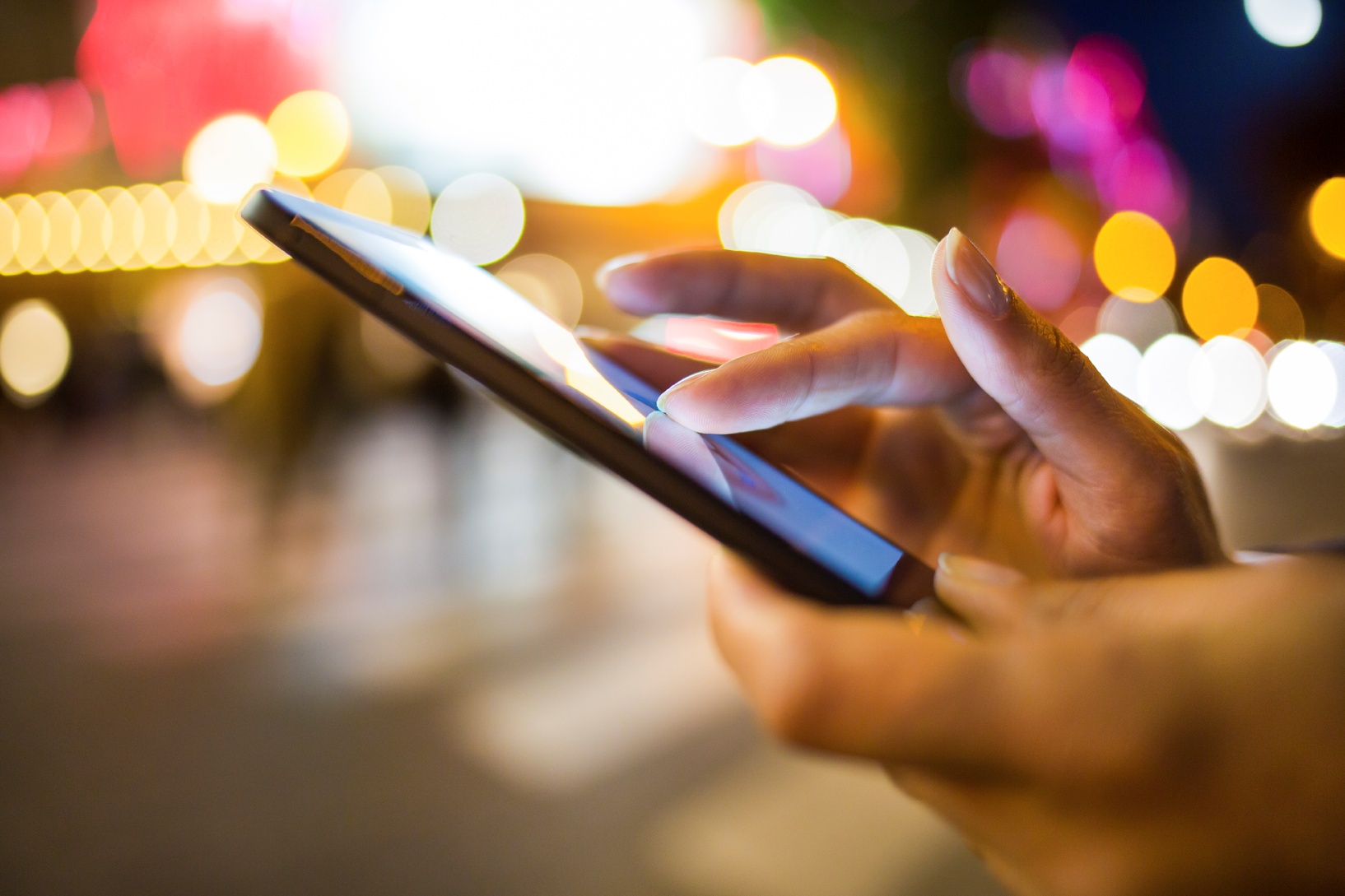 BYOD
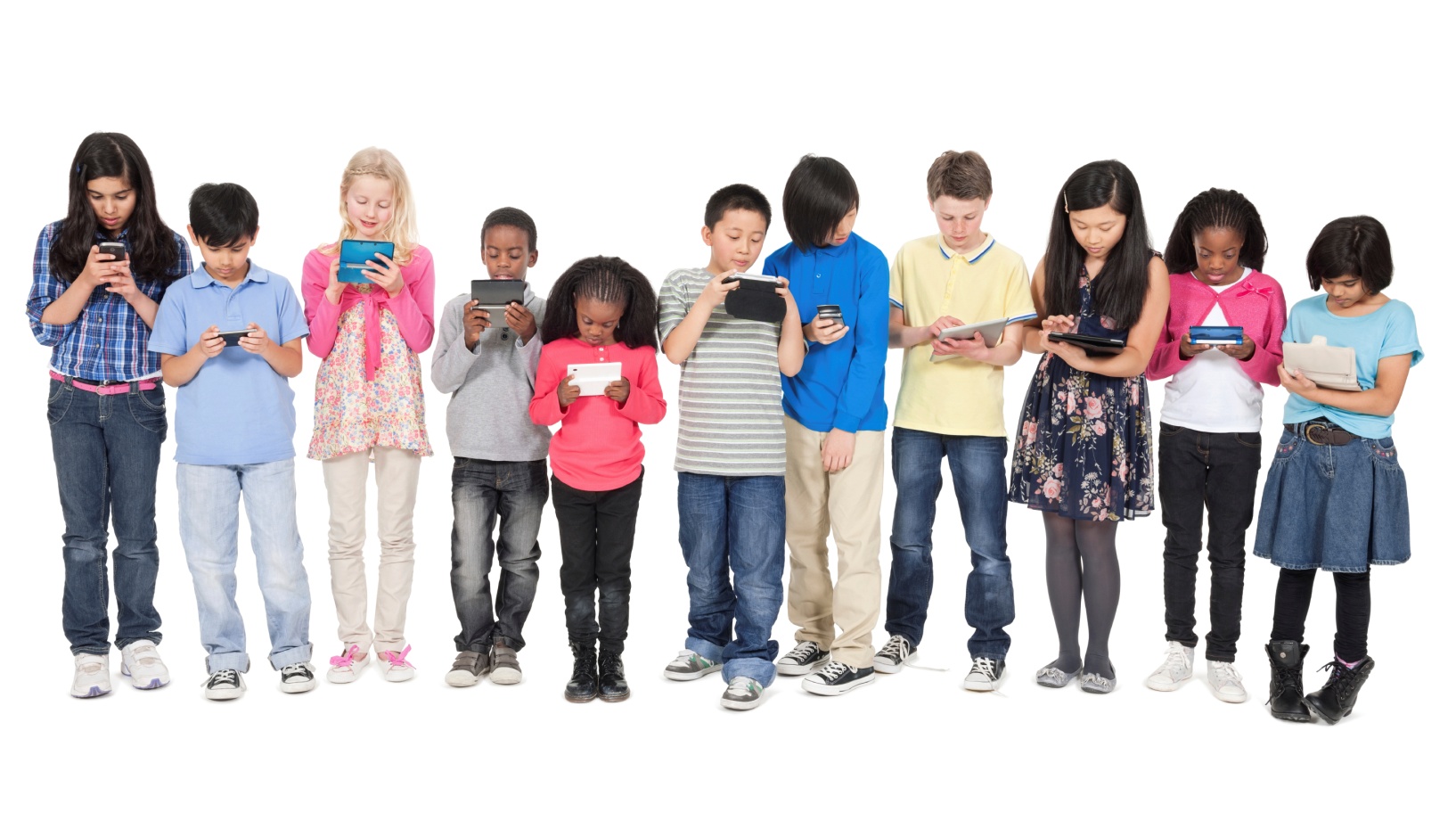 Build your App
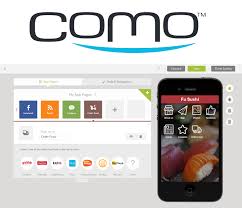 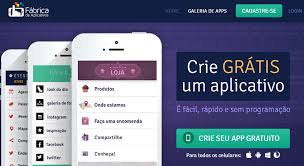 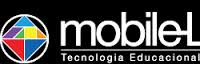 Learn Guitar
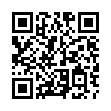 5. MOOCs
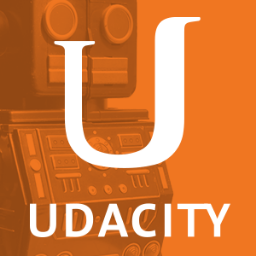 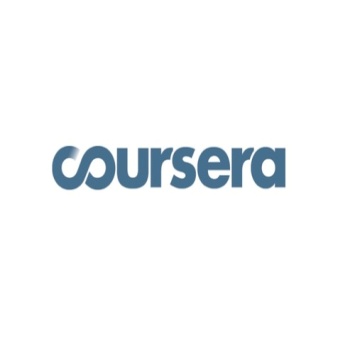 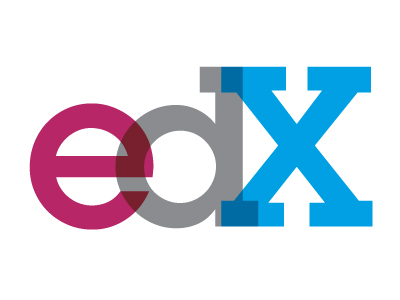 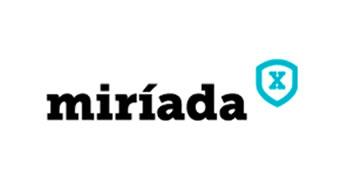 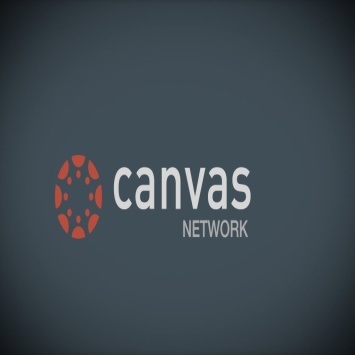 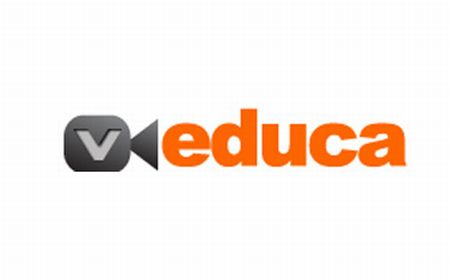 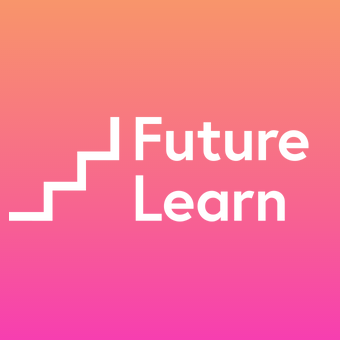 Selection
Public Policy Challenges of the 21st Century 

Comprendre l’exercice de la Justice: panorama des institutions juridictionnelles

Derecho civil foral valenciano

Введение в российское налоговое право

国际刑法学
Best Practices
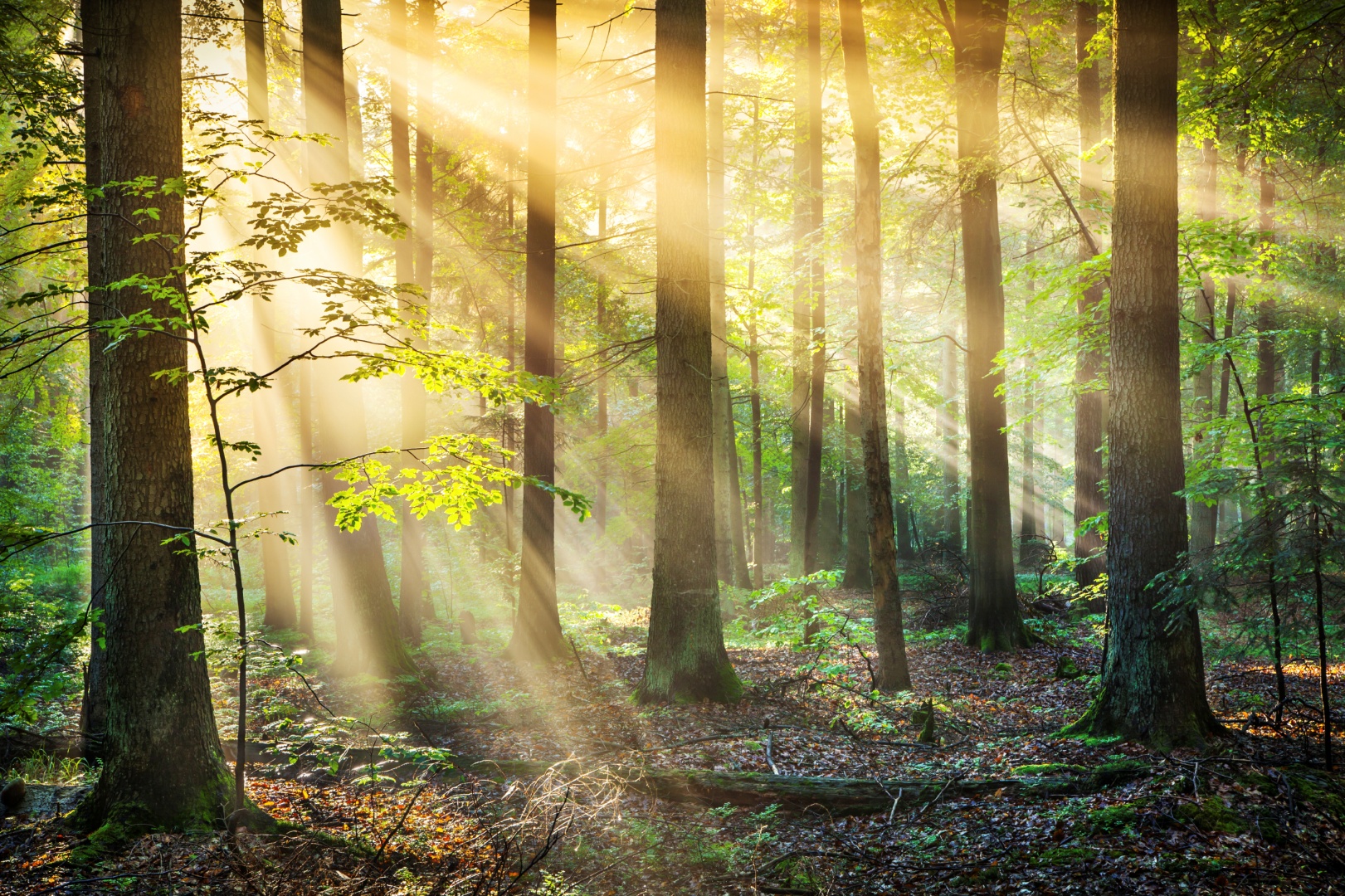 Content Production
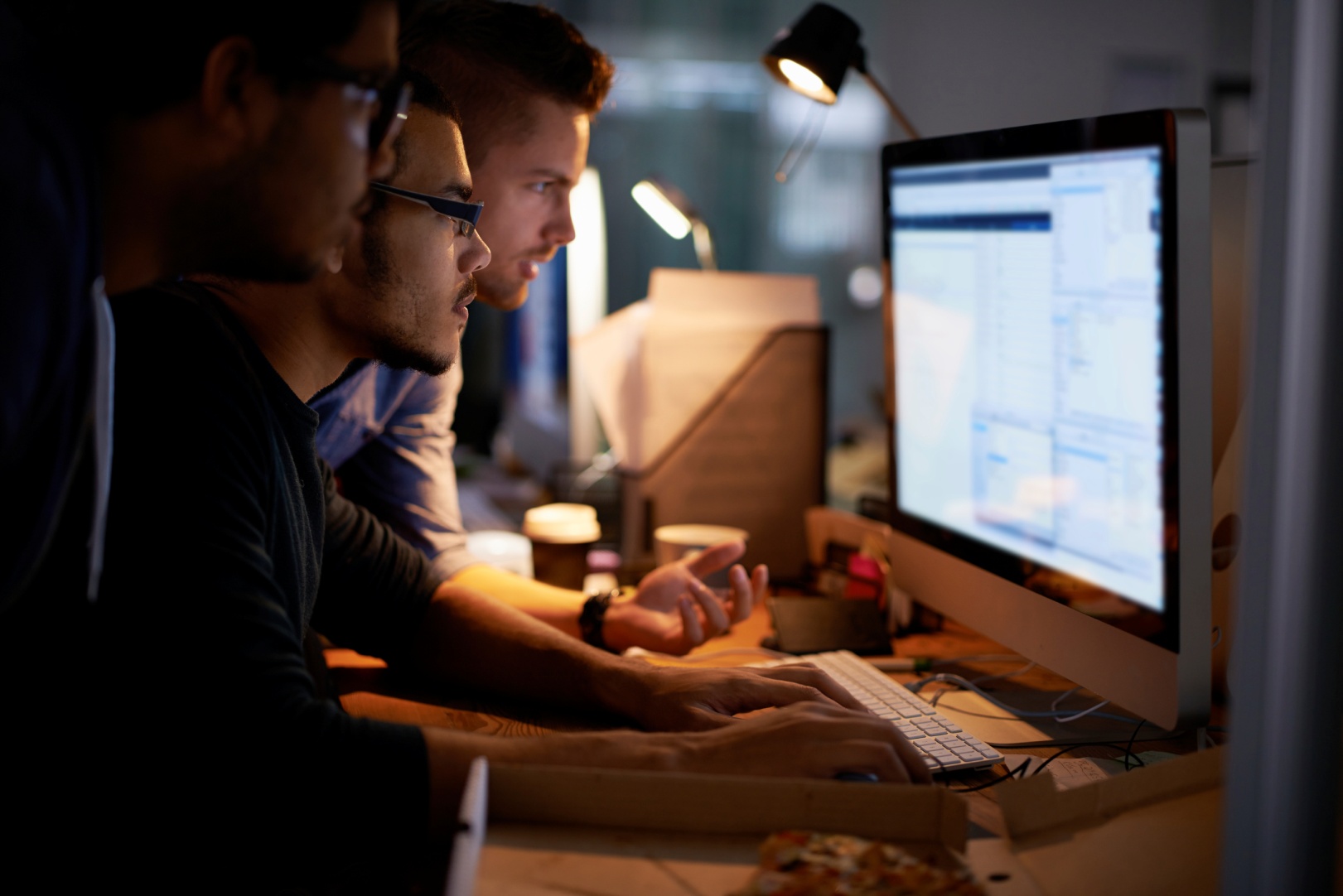 Collaboration
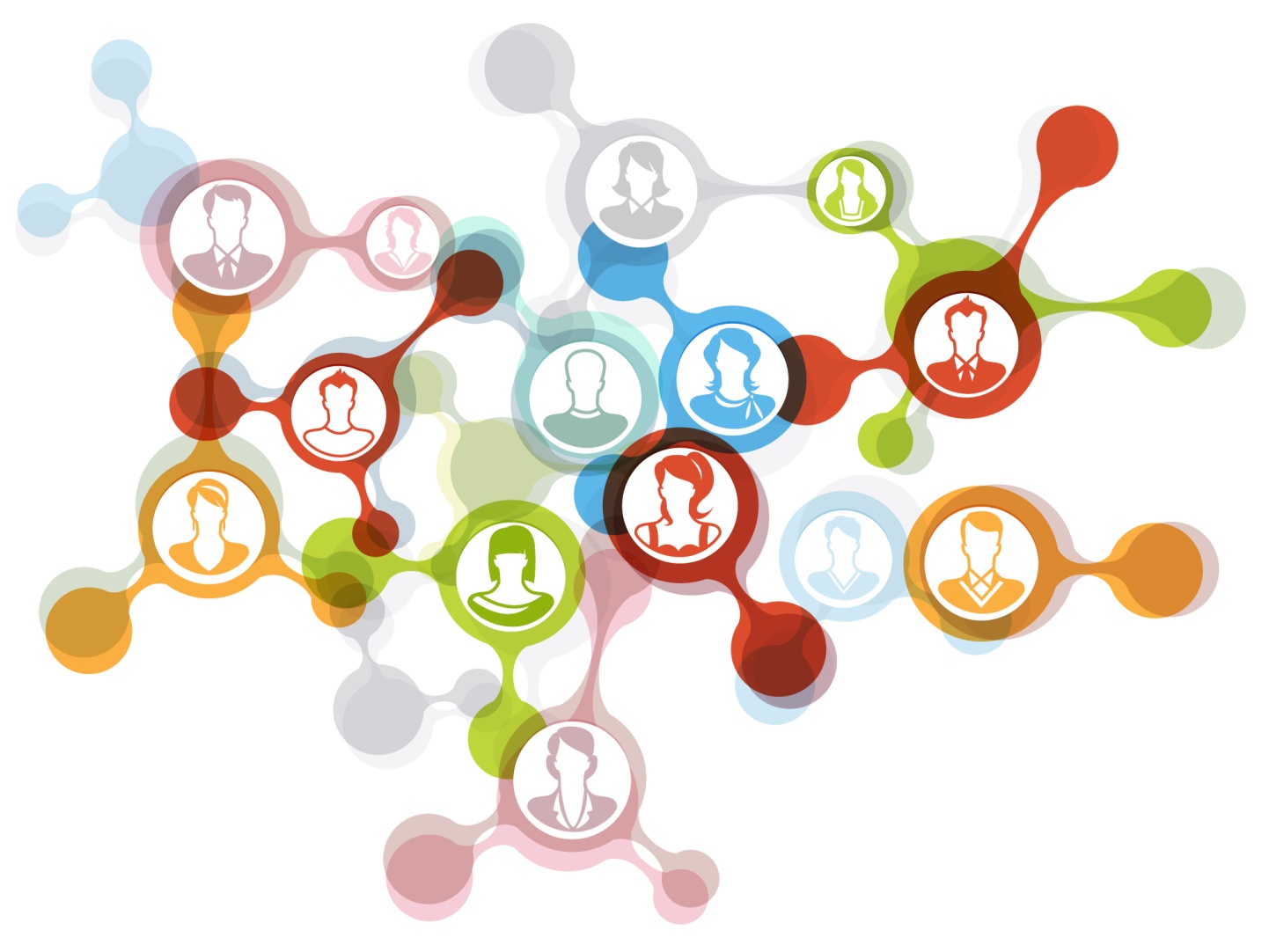 Tools
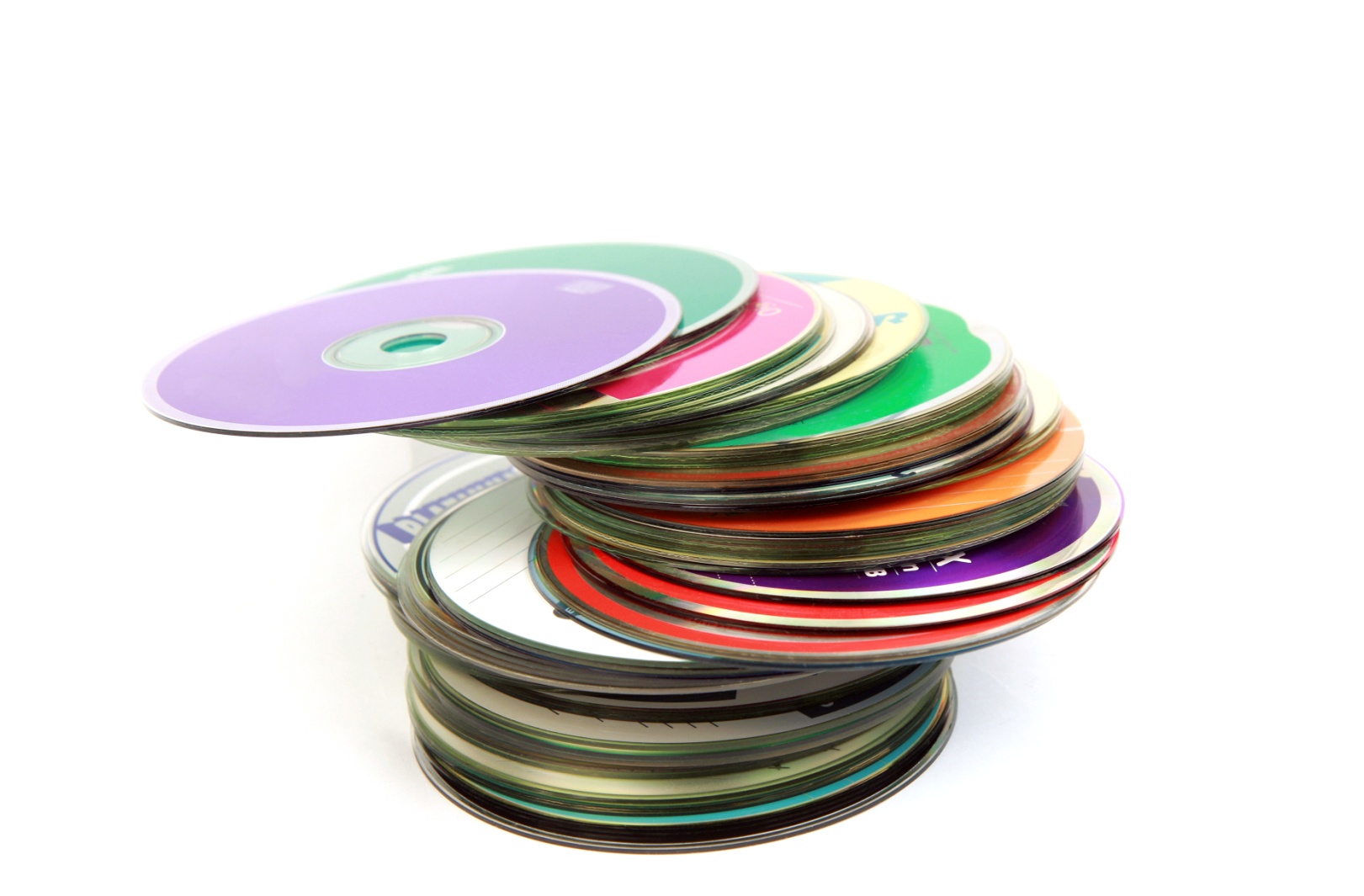 Tutoring
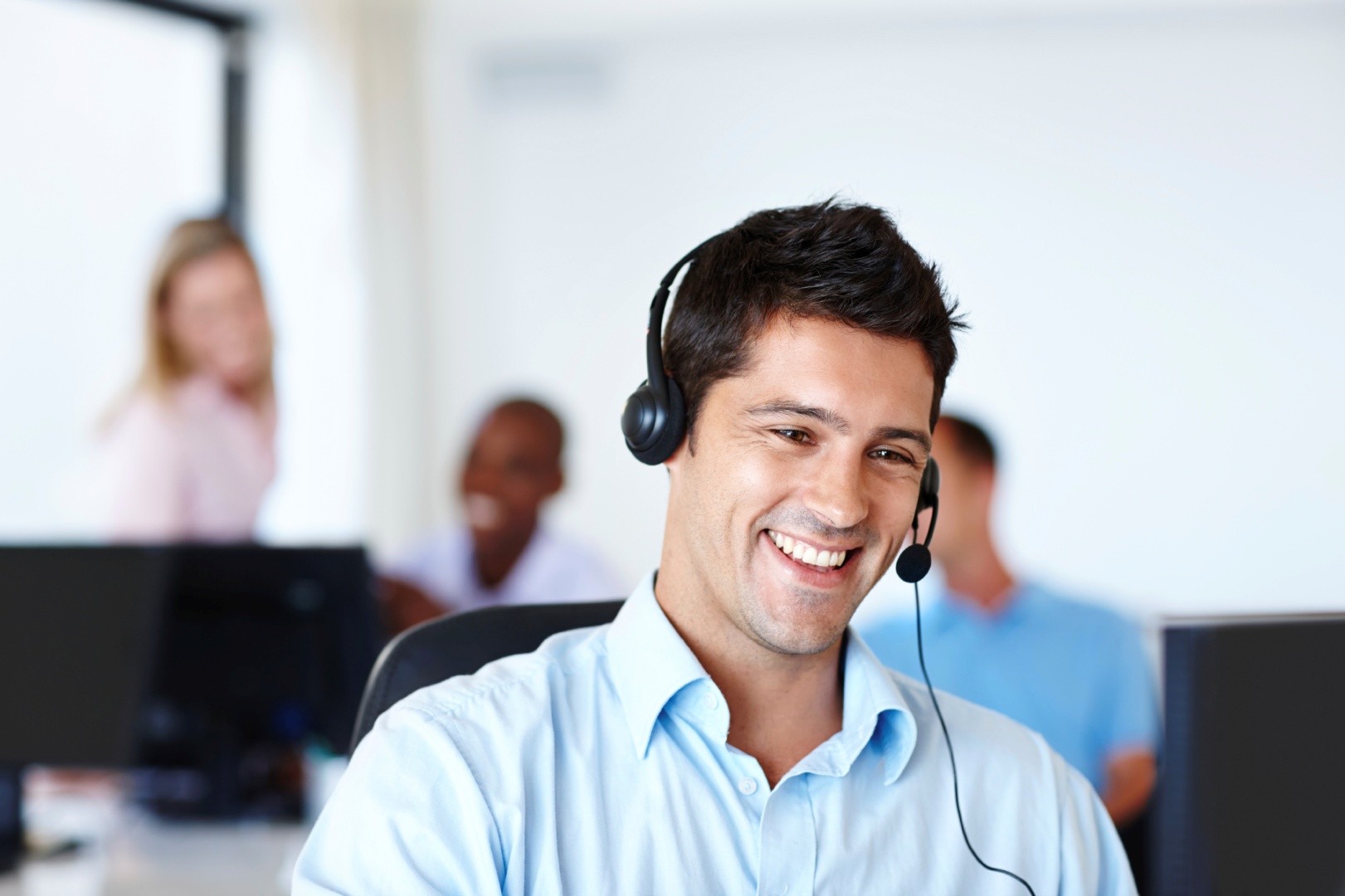 e-Portfolios
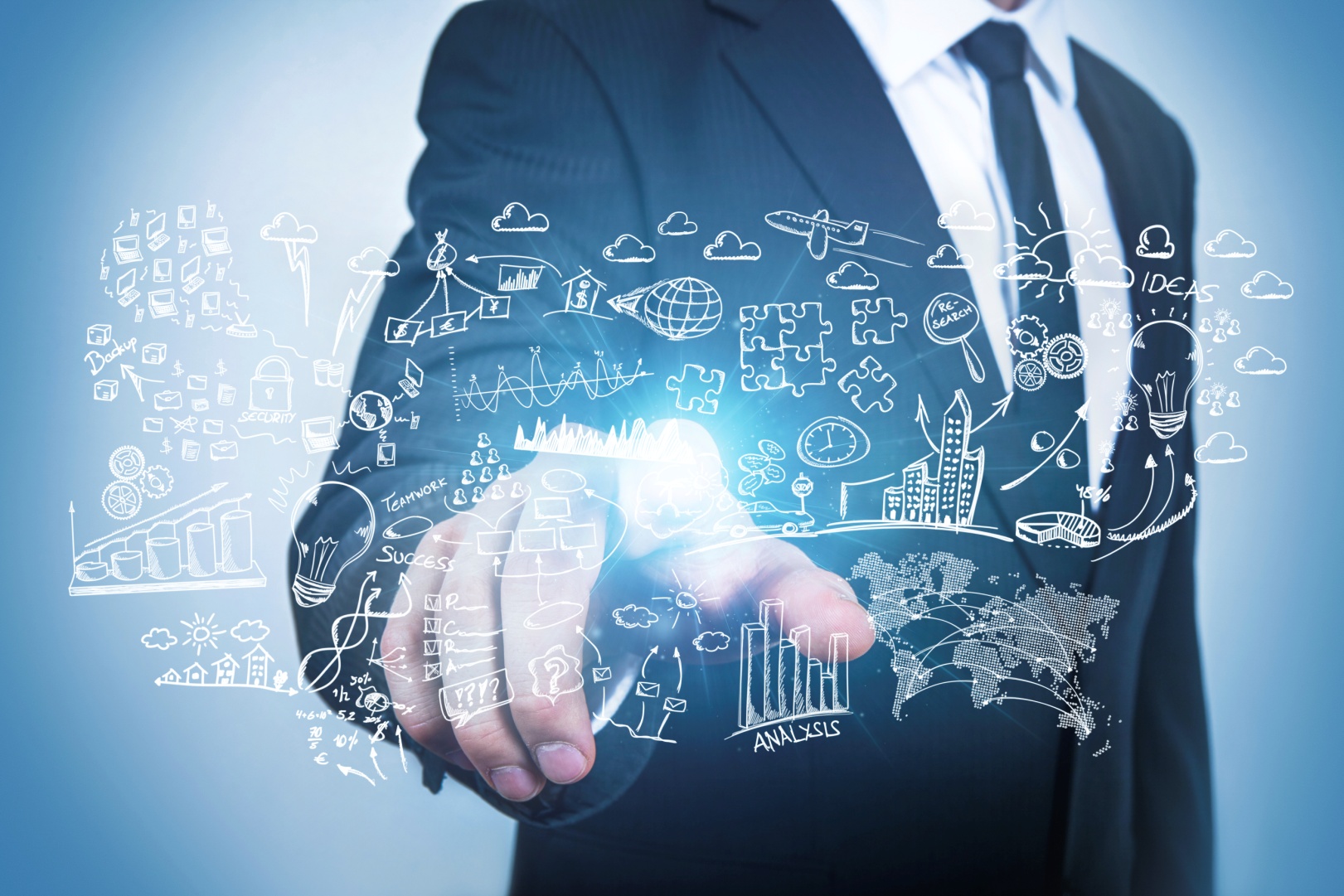 Learning Analytics
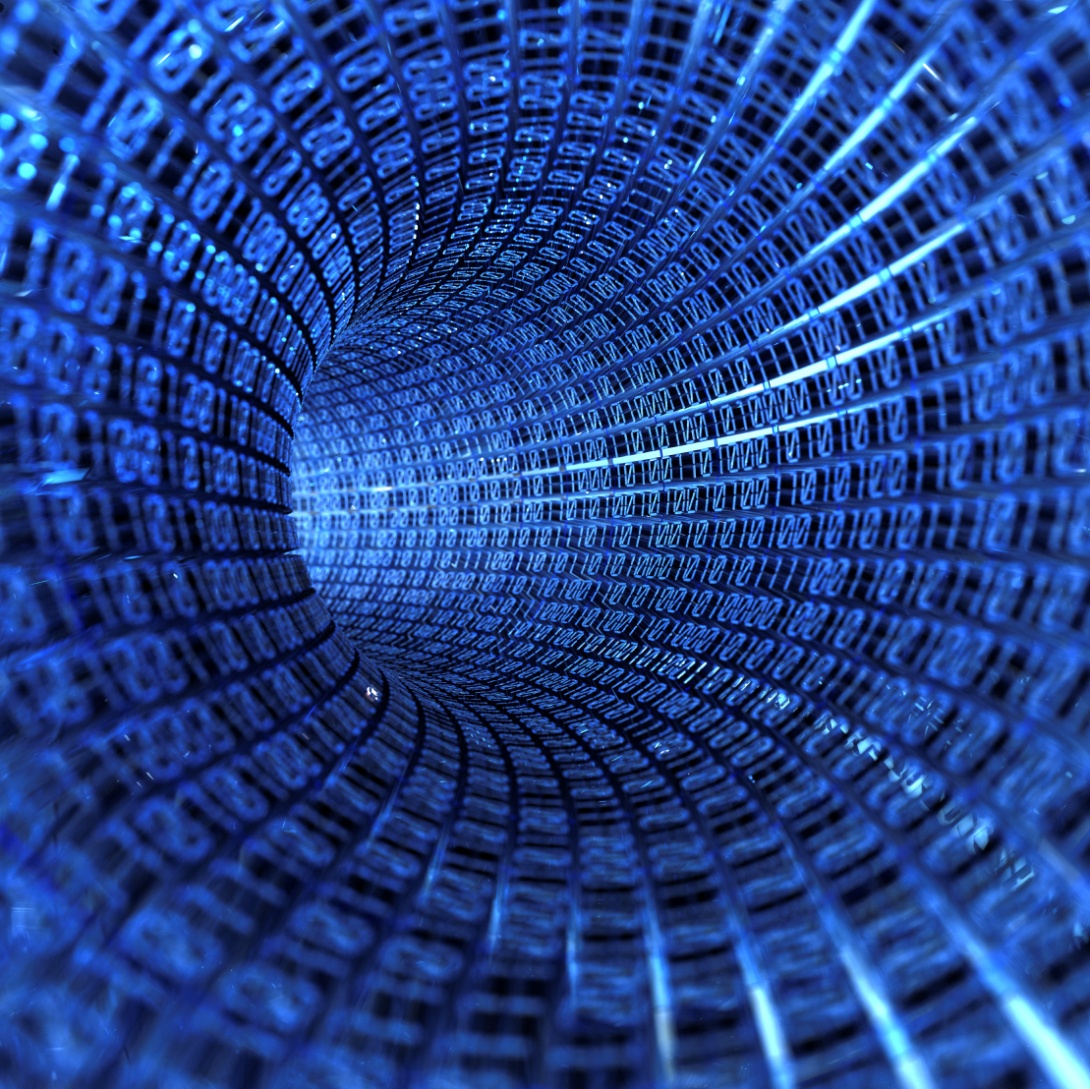 Hybrid Learning
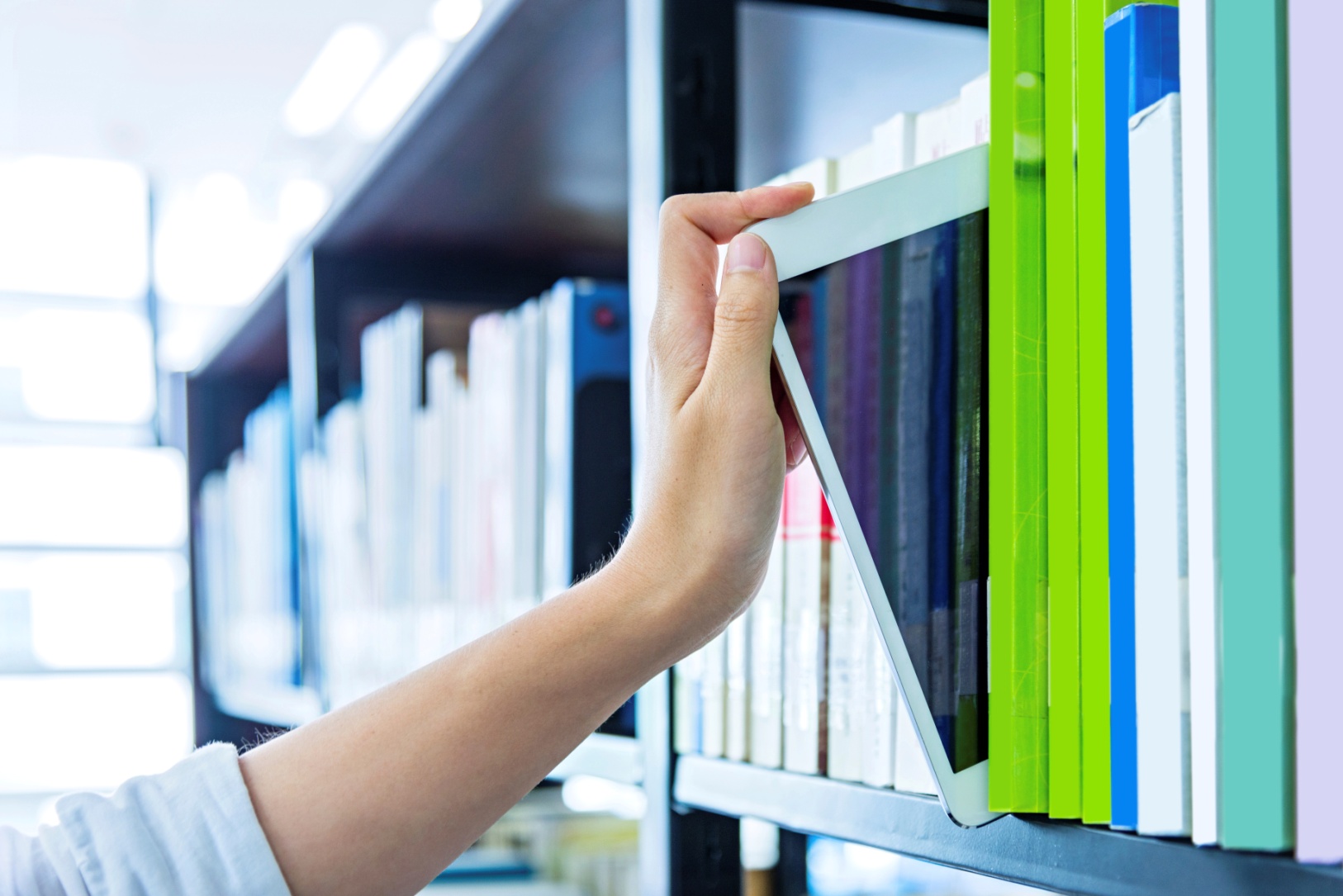 Blended Learning
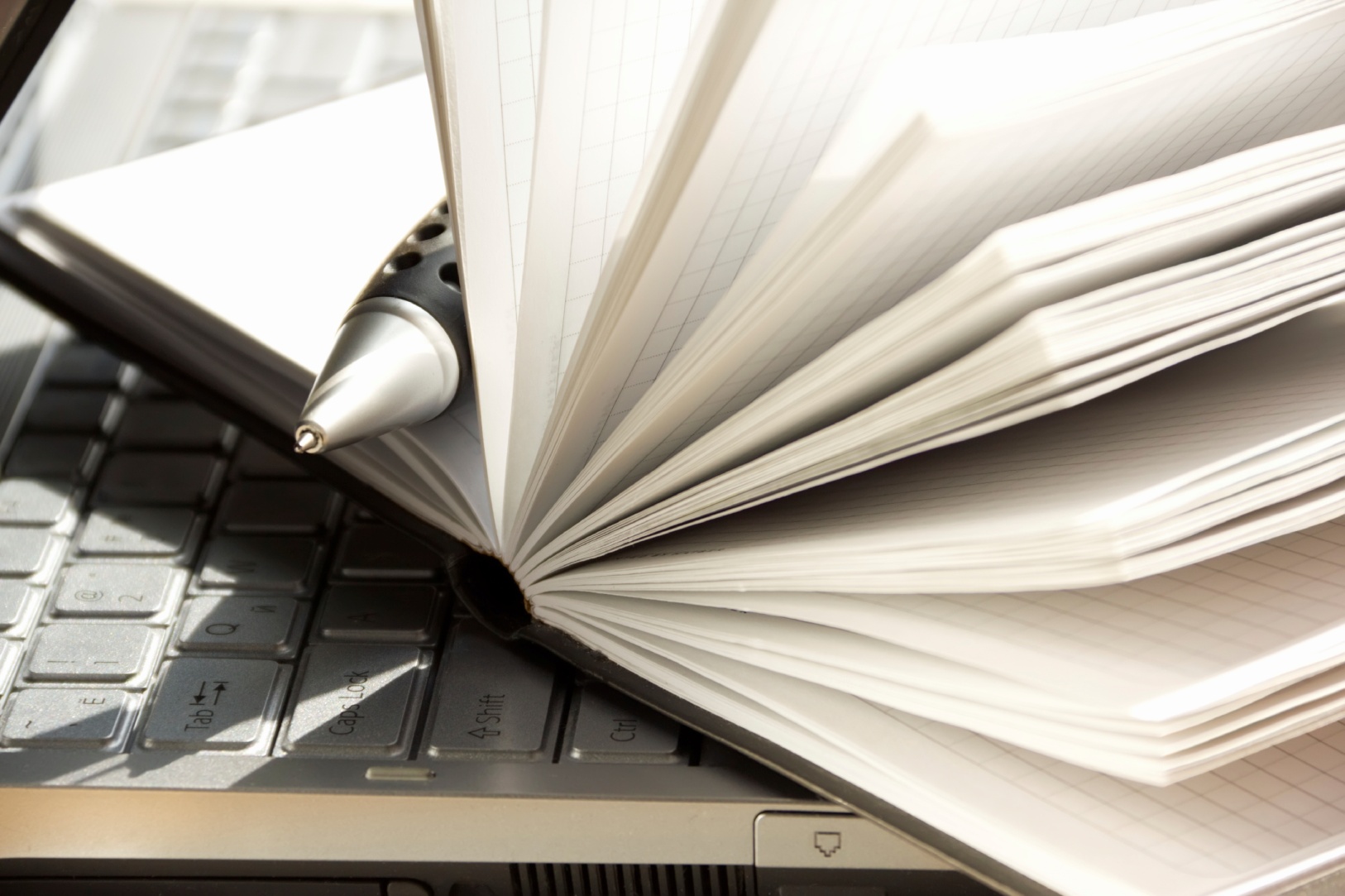 Educational Technology
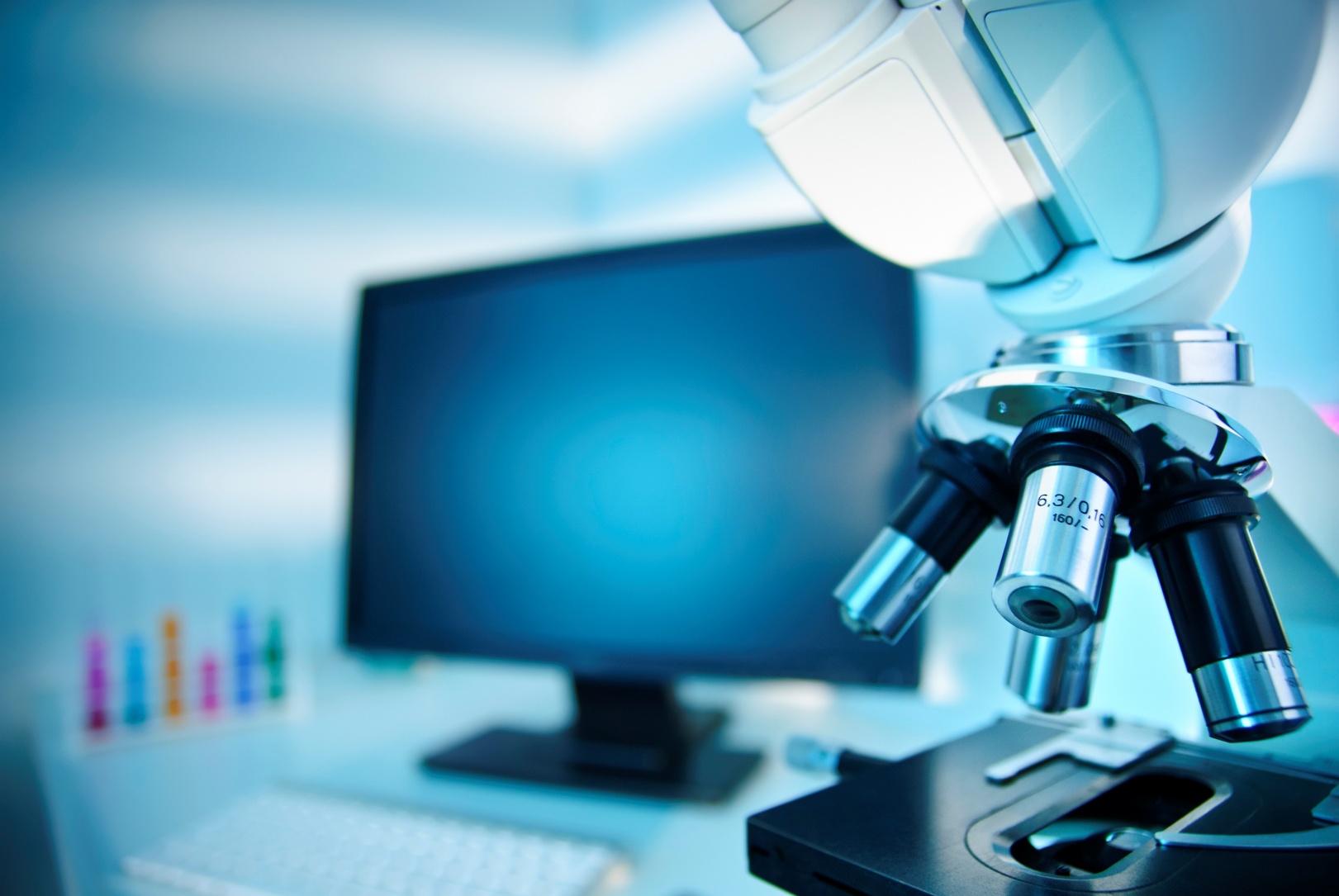 Tips
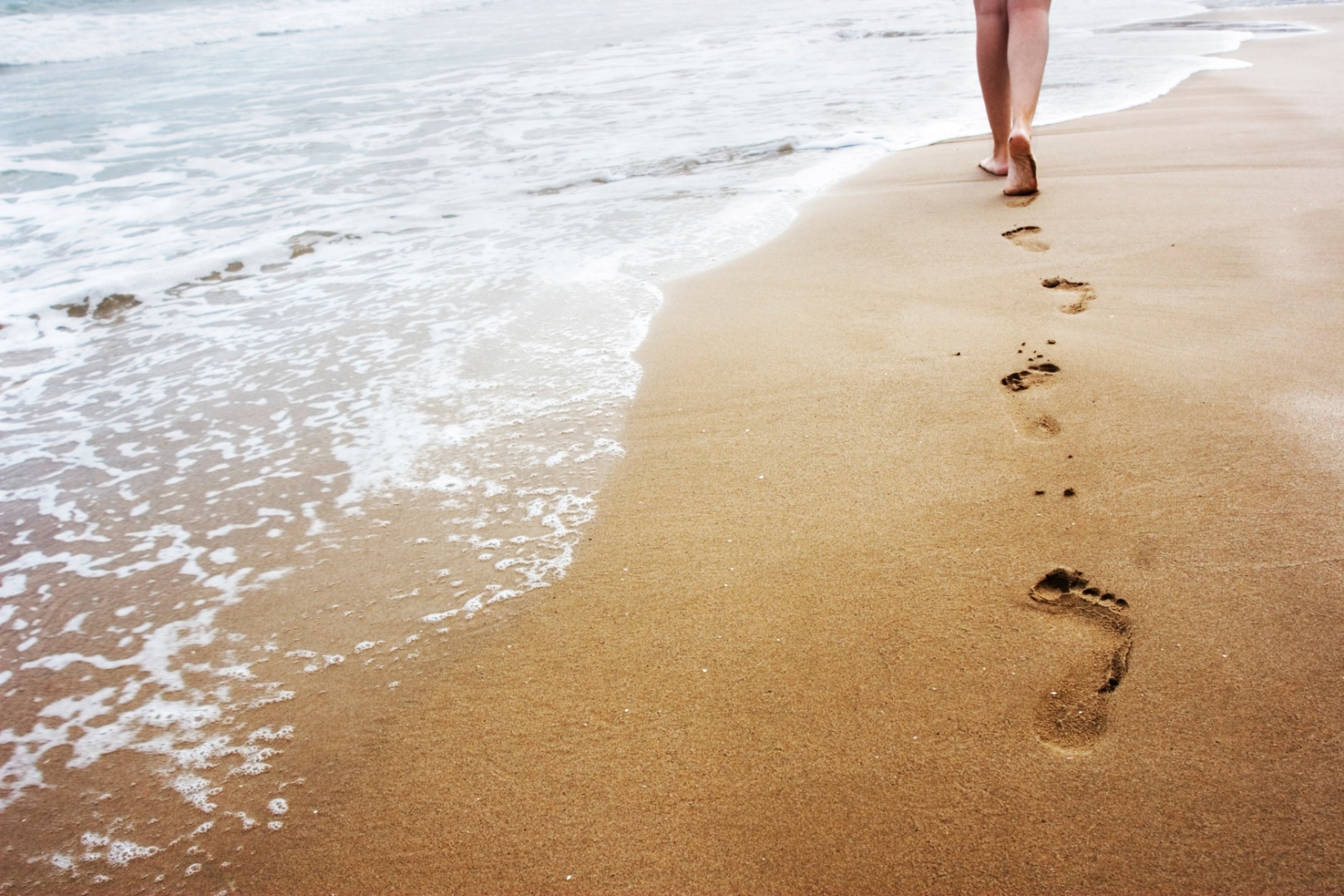 Research Agenda
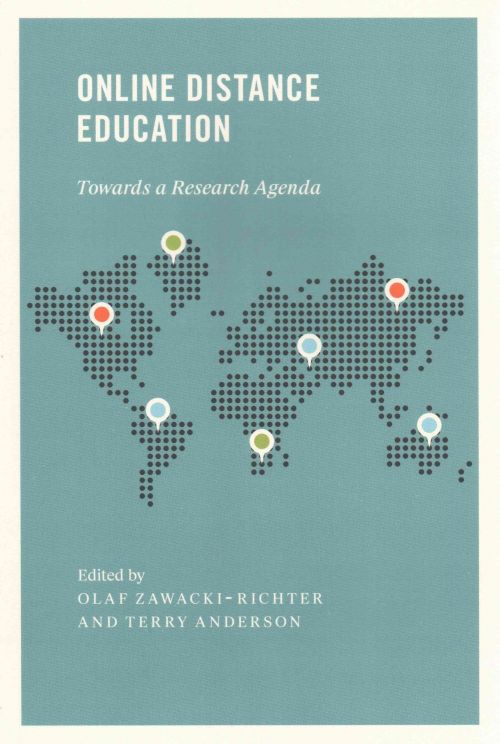 Portuguese MOOC
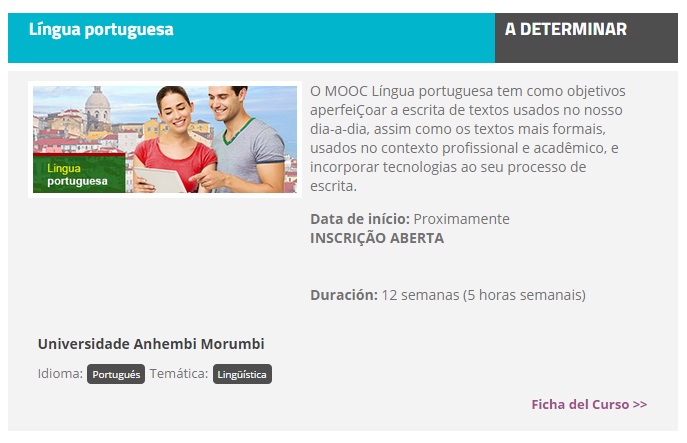 International Congress
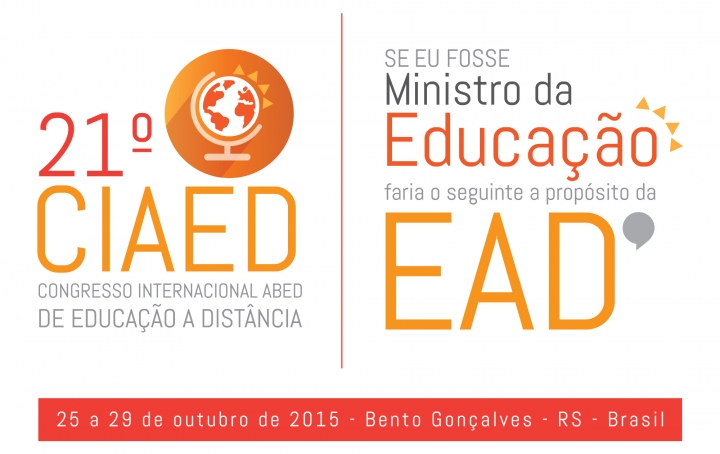 References
BERE, A. (2012). A comparative study of student experiences of ubiquitous learning via mobile devices and learner management systems at a South African university. In ANNUAL CONFERENCE ON WORLD WIDE WEB APPLICATIONS, 14., 2012, Durban. Proceedings... Durban, 7-9 nov. 2012. 

DETERDING, S. et al. From game design elements to gamefulness: defining “gamification”. In: 15th International Academic Min dTrek Conference: Envisioning Future Media Environments, MindTrek 2011, Tampere, 2011. p. 9 - 15.

DIVALL, M., & KIRWIN, Jennifer L. (2012). Using Facebook to facilitate course-related discussion between students and faculty members. American Journal of Pharmaceutical Education, 76(2), 32 .   Please verify that article is only one page.
32 is the number of the article. There are no number of pages on this Journal.

SCHROEDER, J., & GREENBOWE, T. J. (2009). The chemistry of Facebook: Using social networking to create an online community for the organic chemistry laboratory. Innovate: Journal of Online Education, 5(4).

VEEN, W.; VRAKKING, B. Homo Zappiens: growing up in a digital age. London: Network Continuum Education, 2007.

ZAWACKI-RICHTER, Olaf; ANDERSON, Terry (Ed.). (2014). Online Distance Education: Towards a research agenda. Athabasca University Press.

Images: istockphoto.com
João Mattar

joaomattar@gmail.com
joaomattar.com/blog
facebook.com/joaomattar
slideshare.net/joaomattar
[Speaker Notes: Thank you very much]